OBHAJOBA A PREZENTÁCIA ZÁVEREČNEJ PRÁCE
ODPORÚČANIA

Univerzita veterinárskeho lekárstva a farmácie 
v Košiciach
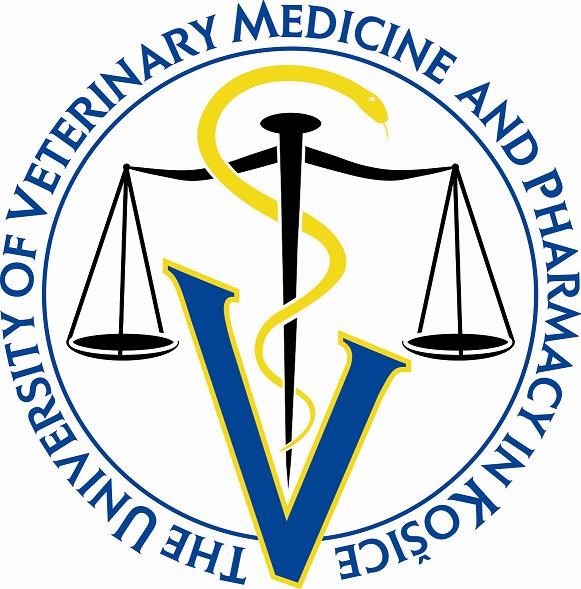 Cieľ prezentácie
umožniť komisii rýchlo a presne identifikovať obsah práce – aby rýchlo a čo najpresnejšie pochopila čo ste robili a ako ste to robili
upútať a zaujať komisiu danou témou práce a povzbudiť ju k prečítaniu celej práce
zdôrazniť kľúčové údaje, poznania, stav problematiky a zistenia
pripomenúť úroveň riešenia prezentovaného problému
presvedčiť komisiu, že ste k problému pristupovali systematicky a kvalifikovane
Štruktúra prezentácie záverečnej práce
Odporúčaná štruktúra prezentácie
základné údaje (1 snímka)
úvod, motivácia, ciele práce  (1 snímka)
použité metódy (1 snímka)
teoretická časť (1 snímka)
stav riešenej problematiky (1 snímka)
vlastné výsledky, zistenia, hodnotenia (1 – 3 snímky)
závery, prínos/y (1 – 2 snímky)
návrhy a odporúčania pre prax (1 – 2 snímky)
diskusia k posudkom (1 snímka)
Štruktúra prezentácie
Základné údaje (kto, čo, kde)
názov práce, autor, školiteľ, konzultant (ak bol), školiace pracovisko

Úvod (prečo) 
uviesť prečo ste si oblasť/tému problematiky vybrali, vašu motiváciu
jednou, dvoma vetami opísať význam riešenej problematiky

Ciele práce (čo) 
stručne vyjadruje hlavný dôvod vykonania a prezentovania práce
uviesť zo zadania, čiastkové ciele, hypotézy
vysvetliť riešený problém
od cieľa sa odvíja metodika, výsledky aj závery
Štruktúra prezentácie
Metódy (ako) 
opíšte použité metódy, ktorými ste sa snažili naplniť ciele, overiť platnosť hypotéz 
charakterizujte súbor/y, vzorku/y, subjekt/y, s ktorými ste pracovali
pokúste sa presvedčiť komisiu, že ste k riešeniu pristupovali systematicky, kvalifikovane, vedecky

Teoretická časť (vymedzenia základných pojmov) 
opíšte ako sú najdôležitejšie pojmy práce definované v odbornej literatúre
vysvetlite ich význam, delenie, prepojenia a súvis s riešenou témou
Štruktúra prezentácie
Stav riešenej problematiky (čo píšu iní) 
stručné oboznámenie so súčasným stavom riešenej problematiky

Výsledky, zistenia, hodnotenie (čo, koľko, prečo, ako) 
zdôraznite podstatné výsledky a zistenia
konkrétne najdôležitejšie čísla – absolútne aj relatívne vzhľadom k cieľu práce, 1 – 2 grafy resp. tabuľky
štatistická významnosť
porovnajte vlastné výsledky s literatúrou, predchádzajúcimi sledovaniami, inými vzorkami
objasnite alebo predpokladajte príčiny dôležitých zistení
Štruktúra prezentácie
Závery
splnenie/nesplnenie cieľov, potvrdenie/nepotvrdenie hypotézvýznam a využitie vlastných výsledkov 
predikujte možnosti ďalšieho vývoja/využitia vašich výsledkov

Diskusia k posudkom
na konci prezentácie, za snímkou „Ďakujem za pozornosť“, si pripravte podklady pre odpovede na otázky oponenta/školiteľa
odpovedajte až po vyzvaní komisie, odpovedajte stručne, nie ďalšou prednáškou
poďakujte sa za pripomienky, berte ich ako návrhy na vylepšenie nie kritiku
Príprava prezentácie záverečnej práce
Rozsah prezentácie
najčastejšou chybou je nesprávny odhad času
odhaduje sa, že jedna snímka zaberie približne 1 – 2 minúty
na 10 minútovú prezentáciu je vhodných maximálne 10 snímok, o ktorých budete hovoriť
navyše k tomu treba pripočítať prvú snímku, úvod, ciele a poslednú snímku
nezdržujte sa podrobnosťami v úvode, zjednodušene opíšte kontext a čo najskôr prejdite k tomu, čo a prečo ste robili vy
prezentujte len to najdôležitejšie a najzaujímavejšie
Prezentácia práce má byť
konkrétna – hovorte o svojej práci, motivácii, nie napr. o vednom odbore, histórii a pod.
krátka ale kompletná – spomeňte každú časť práce, dôraz však položte na vaše výsledky, zistenia, hodnotenia, návrhy, prínosy a odporúčania
výstižná a presná – pri prezentácii výsledkov uprednostnite namiesto textu predovšetkým grafy a tabuľky
zrozumiteľná – uvedomte si, že vo veľmi krátkom čase musíte komisii jasne prezentovať takmer dva roky vášho (a školiteľovho) snaženia

Komisiu nepoučujte! 
Vyhnite sa prezentácii učebnicových poznatkov, ktoré urážajú poslucháčov.
Formálna stránka prezentácie
najčastejší problém sú preplnené snímky
používajte odrážky, nie celé vety
použite maximálne 7 odrážok na snímku, maximálne 7 slov na riadok
Formálna stránka prezentácie
SPRÁVNE
NESPRÁVNE
Tabuľky a grafy
čím jednoduchšie, tým lepšie pre pochopenie
popíšte graf, tabuľku aj mapu
použite čo najmenej čiar a kontrastné farby
radšej použite plošné 2D zobrazenia ako priestorové 3D
rozmer tabuľky, ak sa dá, použite maximálne 6 riadkov a 4 stĺpce
Tabuľky a grafy
SPRÁVNE
NESPRÁVNE
Písmo
VHODNÉ
NEVHODNÉ
rovné písmo, napr. Arial

tučné (Bold)

dostatočná veľkosť, minimálne 20

malé tlačené písmená


jhrth
písmo s háčikmi, napr. Times New Roman

normálne

malá veľkosť

VEĽKÉ TLAČENÉ PÍSMENÁ

nekontrastné farby
kontrastné farby
Obhajoba záverečnej práce
Obhajoba záverečnej práce
obhajoba je odborná udalosť, ktorá má svoje pravidlá a zvyklosti: 
komunikačnú stránku – postup/poradie činností, udeľovanie slova, zdvorilosť
sviatočnú formu prejavujúcu sa najmä formálnym oblečením komisie a študenta
Postup pri obhajobe záverečnej práce
na obhajobu záverečnej práce a rozpravu k nej je vyhradených približne 30 minút
predseda komisie vás predstaví a dostanete priestor na prezentáciu v rozsahu cca 10 minút
po skončení prezentácie sa komisia oboznámi s posudkami školiteľa a oponenta – dostanete priestor na vyjadrenie sa k otázkam a pripomienkam z posudkov
reakcia na otázky/pripomienky spravidla plynule prejde do odbornej rozpravy, v ktorej vám môžu klásť otázky všetci prítomní
odbornou rozpravou končí verejná časť obhajoby
v rámci neverejnej časti sa komisia uznesie na hodnotení a výslednej známke 
okrem posudkov berie komisia do úvahy aj kvalitu prezentácie práce
Reakcia na pripomienky k záverečnej práci
správna reakcia na pozitívne pripomienky je poďakovať 
správna reakcia na negatívne pripomienky záleží na type pripomienky:
objektívne pripomienky poukazujúce na nespochybniteľné nedostatky práce nie je z podstaty veci možné odmietnuť – poskytnite komisii svoje zhodnotenie závažnosti nedostatku a ukážte, ako by ste ho odstránili (pokiaľ je nedostatok zásadného charakteru pre obhájenie práce, urobte maximum pre to, aby ste ho odstránili pred obhajobou)
subjektívne pripomienky poukazujúce na relatívne nedostatky práce je možné z podstaty veci odmietnuť s poukázaním na ich subjektivitu – obmedzte sa však na faktické zdôvodnenie vášho odmietnutia pripomienky, nehádajte sa, pokiaľ pripomienka nie je úplne scestná, je pravdepodobne lepšie ju prijať a postupovať podobne ako v predchádzajúcom prípade
k formálnym pripomienkam poukazujúcim na povrchné nedostatky práce je zrejme najlepšie sa nevyjadrovať – komisia pravdepodobne vyžaduje formálnu kultúru i podstatnú kvalitu a zásadný nedostatok jedného nie je možné zachrániť nadbytkom druhého
Odborná rozprava k záverečnej práci
v odbornej rozprave vám môžu klásť otázky súvisiace s témou/zameraním vašej práce všetci členovia štátnicovej komisie
otázky môžu byť v teoretickej i praktickej rovine
cieľom rozpravy je diskusia o významných aspektoch diplomovej  práce, posúdenie/priblíženie/obhajoba prínosov, kritických miest, teoretických súvislostí a praktických dopadov
Spôsob prezentovania
nesnažte sa „povedať všetko“ – len to najdôležitejšie a najzaujímavejšie
snažte sa vysvetliť myšlienky čo najmenším počtom slov
hovorte o tom, čo máte zobrazené na snímke, nie o inom
používajte správnu terminológiu, nie žargón
snímky nečítajte – premietate ich preto, aby ste ilustrovali, čo sa zle popisuje slovami a nie preto, aby ste docielili to, že komisia prestane počúvať a začne čítať
Štýl rozprávania
hovorte pomaly, nahlas, zreteľne vyslovujte a artikulujte
nesnažte sa ušetriť čas rýchlym rozprávaním
používajte krátke jednoduché vety
robte prestávky na zdôraznenie
pozerajte sa na poslucháčov/komisiu, nie do zeme
neospravedlňujte sa
na konci sa poďakujte za pozornosť
Odporúčania
prezentáciu si vopred vyskúšajte, najlepšie pred niekým/publikom
stopnite si čas
vypočujte si spätnú väzbu – dojmy poslucháčov, kritiku vnímajte ako snahu o vylepšenie
oblečenie nemá pútať viac pozornosti ako vaša prezentácia a rozprávanie
mali by ste pôsobiť pokojne, sebavedome, nie však mentorsky či povýšenecky
Na záver Vám prajeme veľa úspechov pri príprave prezentácie záverečnej práce a jej obhajobe!
Použité zdroje
http://www.lib.tuke.sk/ZaverecnePrace.aspx

Mário Ležovič: Ako urobiť prezentáciu zo záverečnej práce, [online] dostupné na: https://www.google.sk/?gws_rd=ssl#q=m%C3%A1rio+le%C5%BEovi%C4%8D+ako+urobi%C5%A5+prezent%C3%A1ciu

Obhajoba záverečnej práce, [online] dostupné na: http://ics.upjs.sk/~gursky/uploads/Sk/priebeh_obhaj oby.pdf